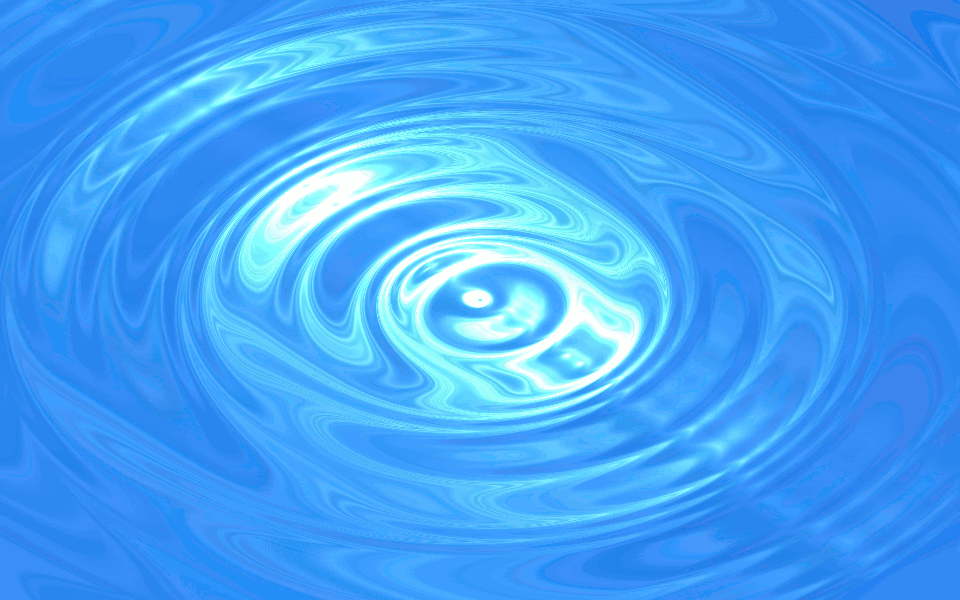 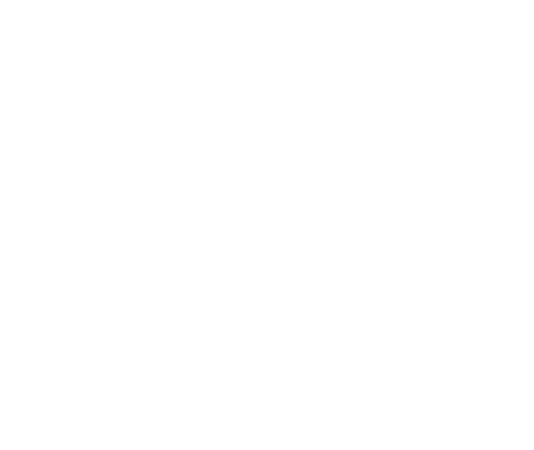 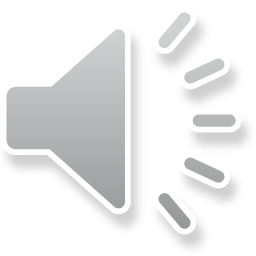 22 март – 
Световен ден на водата
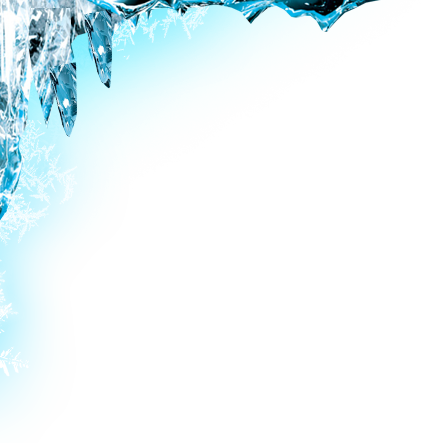 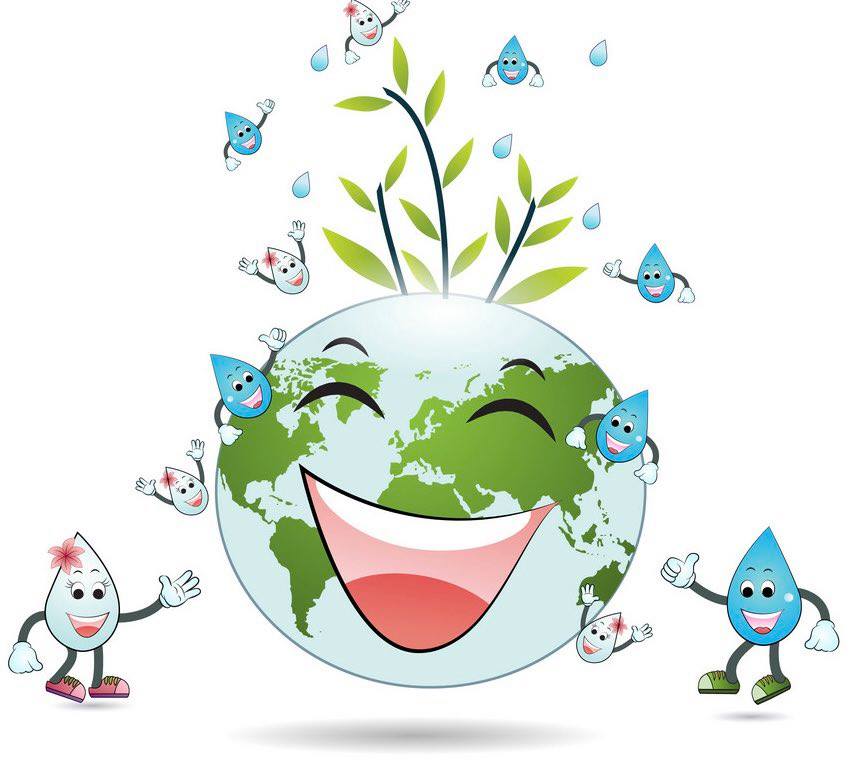 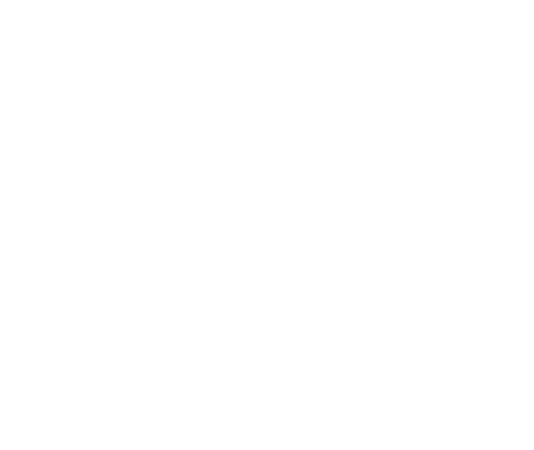 Всяка година на  22 март се отбелязва Световният ден на водата.
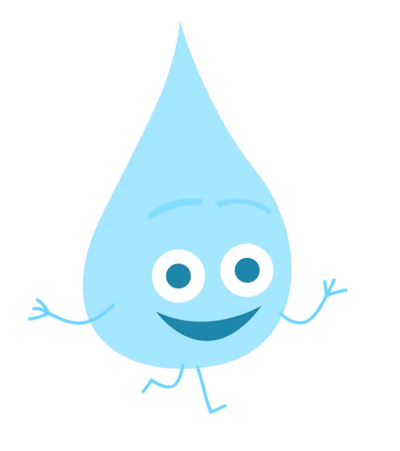 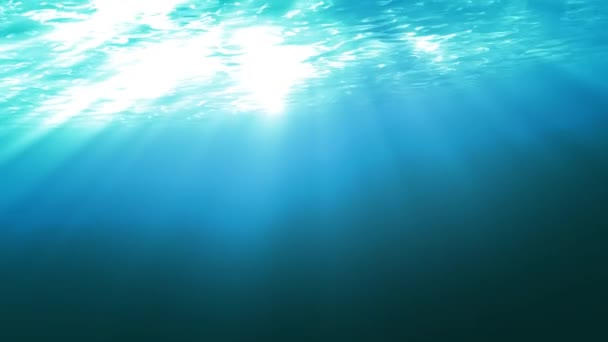 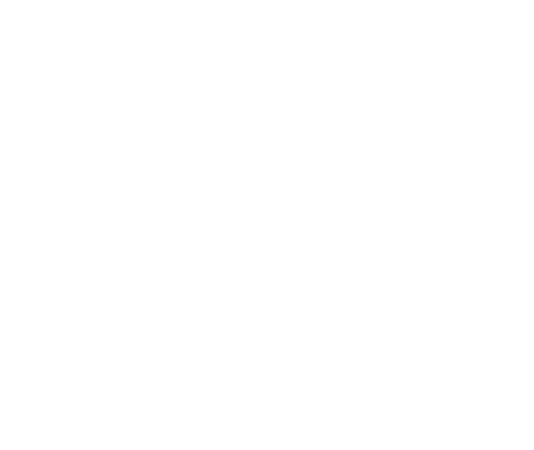 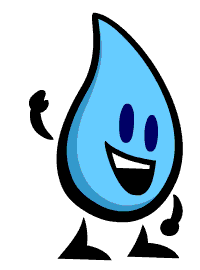 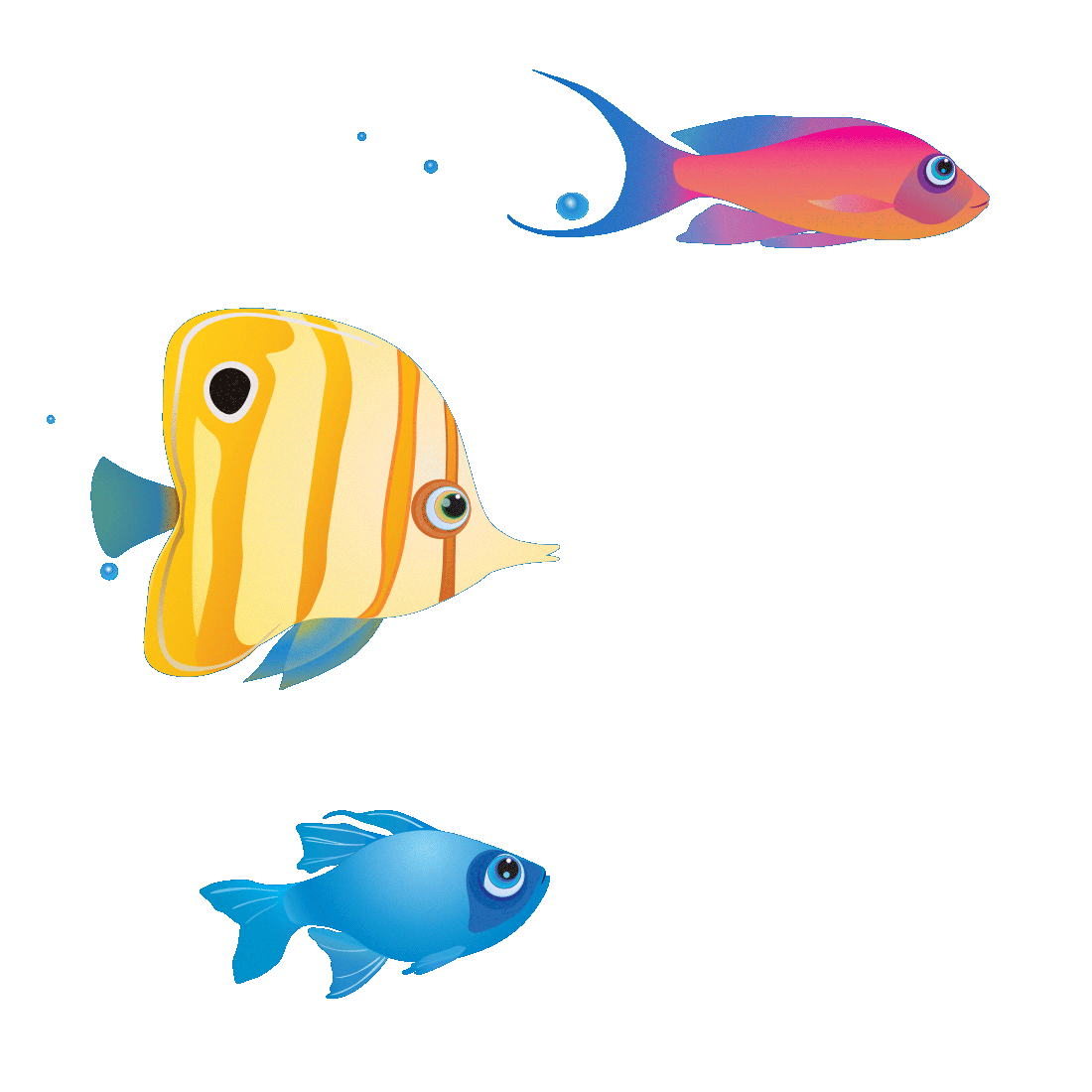 Осъзнавайки важността на този ден, насочихме вниманието на учениците от 3 клас при 36 СУ „М. Горки“, гр. София към тазгодишното мото "Да (о)ценим водата!"
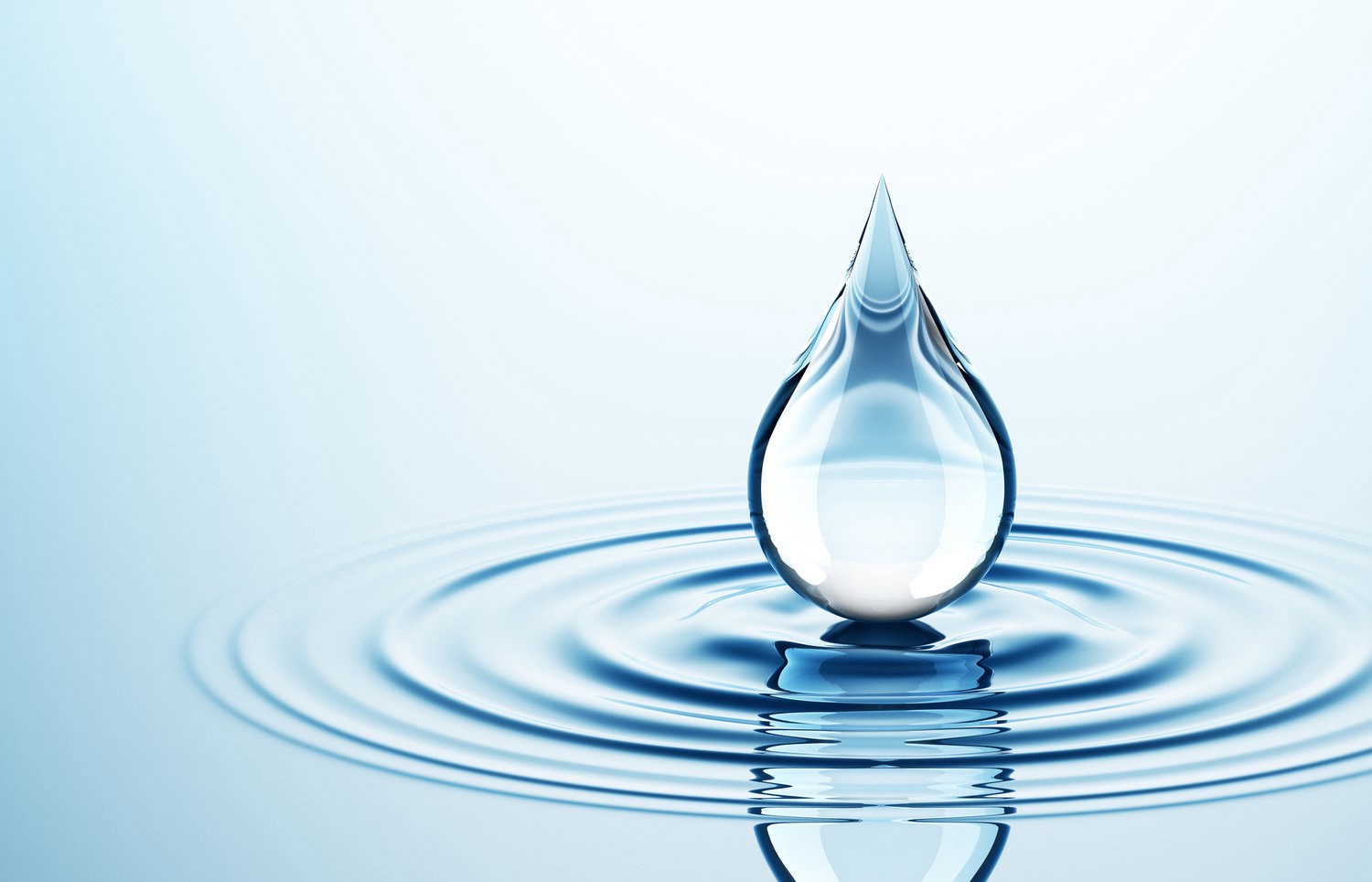 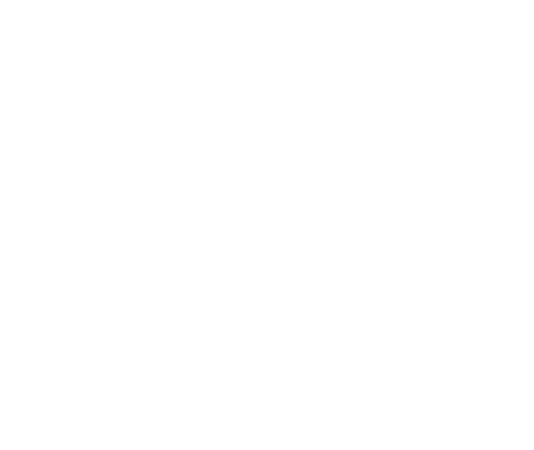 През погледа на третокласниците, ценността на водата като жизнена потребност придоби още по-голям смисъл.
Попитахме ги:
Откъде идва водата в чешмата?
Може ли да заменим водата с портокалов сок?
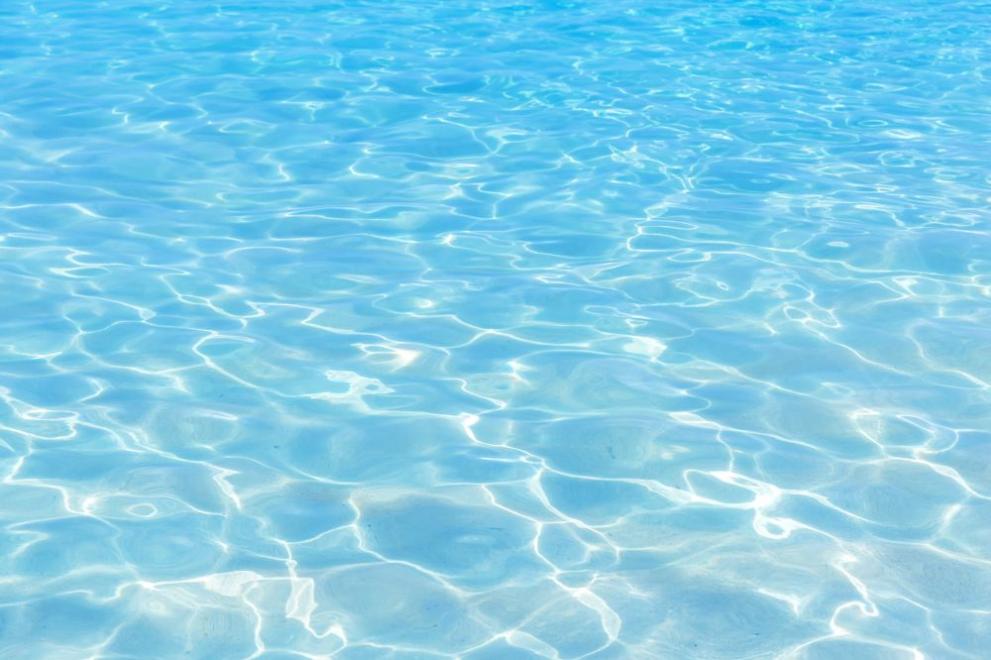 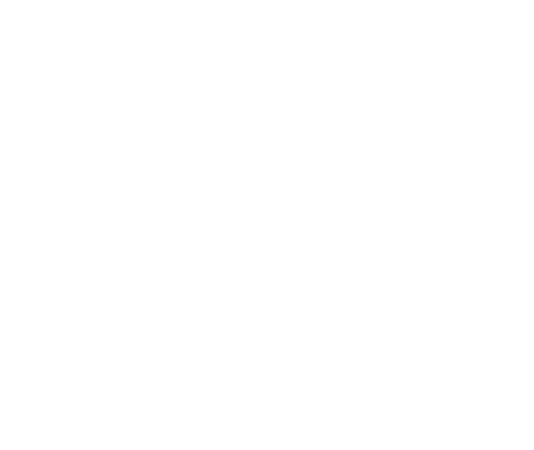 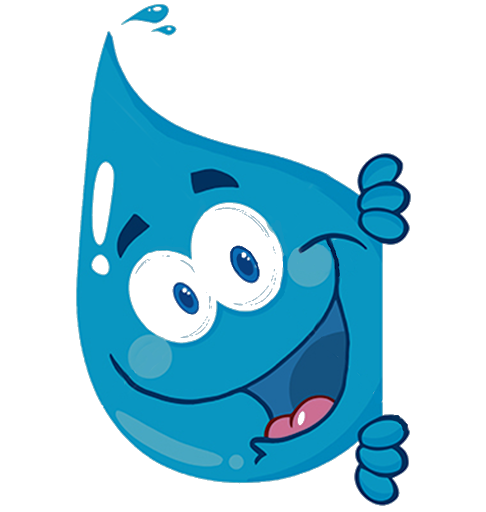 Пригответе се за отговори, по-смислени и по-дълбоки отколкото сте очаквали.
Откъде идва водата в чешмата?
K.: „Водата идва от парата и влагата.“
К.: „Идва от тръбите и кранчетата.“
Д.: „Тя идва от извора.“
Н.: „Има водна фея, която ни дава водата.“
А.: „Водата идва от водостанцията.“
М.: „Водата идва от земята.“
М.: „Ами от морето и я обработват машини.“
К.: „Идва от планината и минава през станции.“
Б.: „От канала“
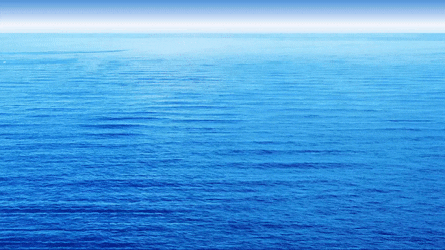 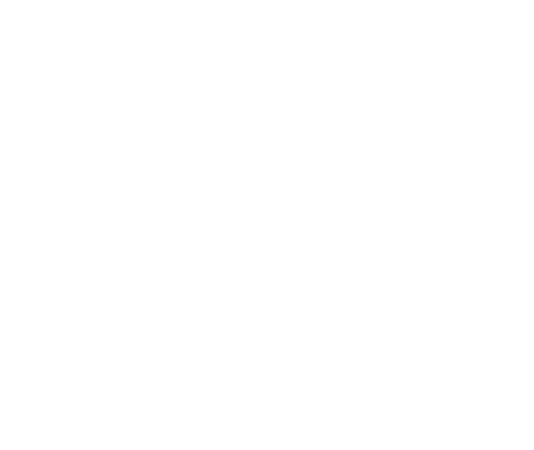 Любопитни факти за водата
Човек изпива около 1000 литра вода годишно. 
Човек може да оцелее до един месец без храна, но без вода - само около седмица.
При пускането на водата в тоалетната се изразходват 8 литра вода. Приблизително същото количество се използва за измиване на зъбите. 
Над 3 милиона души умират всяка година заради липсата на чиста вода.
На много места в Африка и Азия хората извървяват около 7 км всеки ден, за да си осигурят вода.
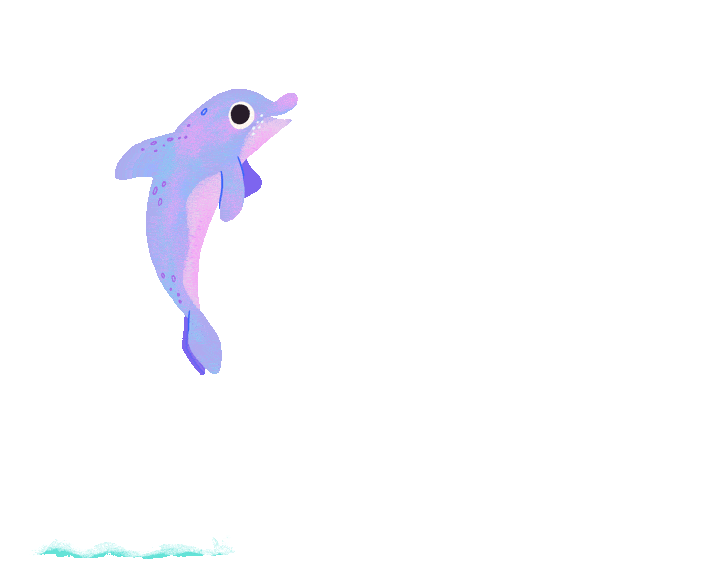 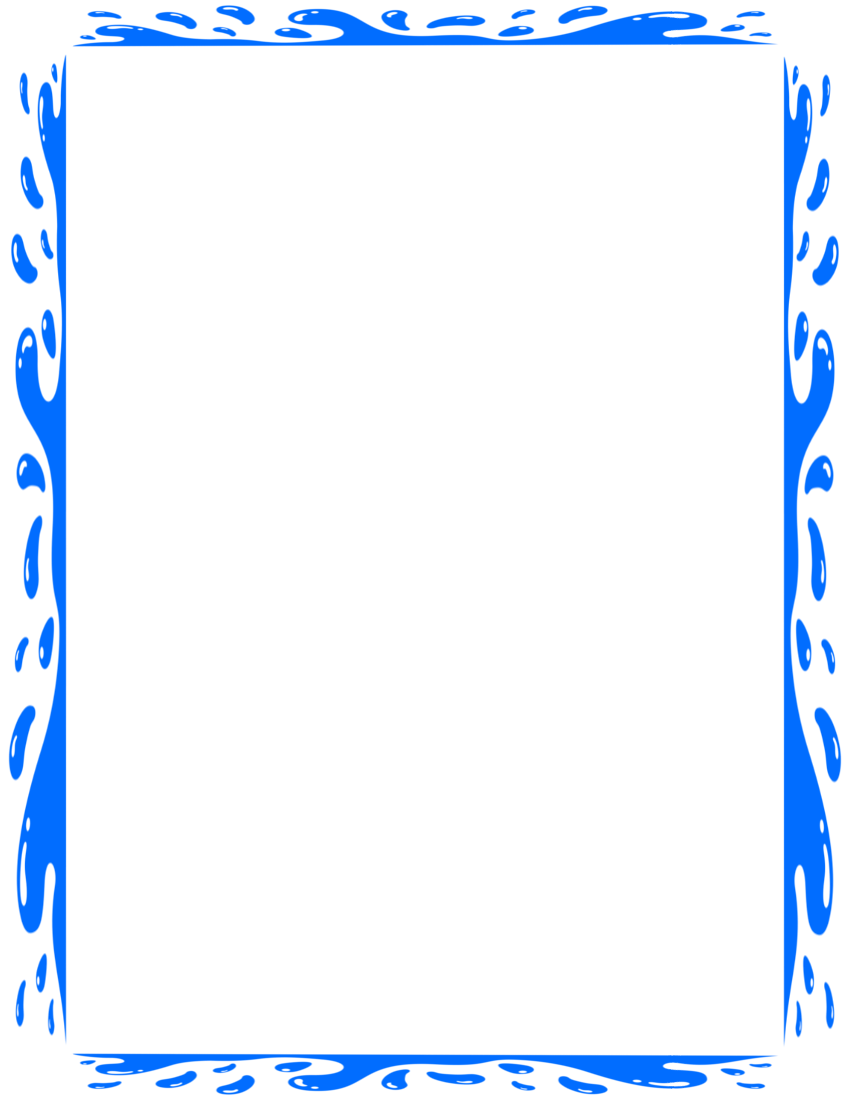 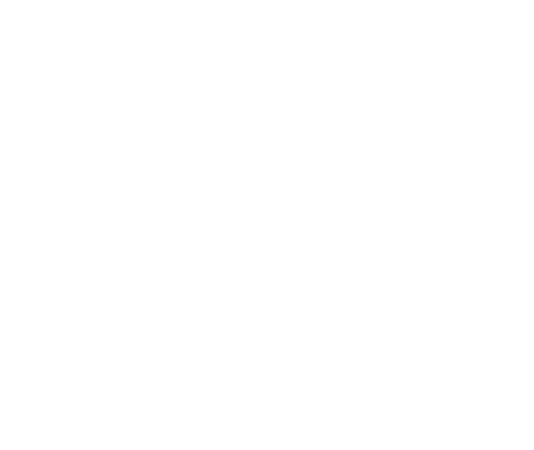 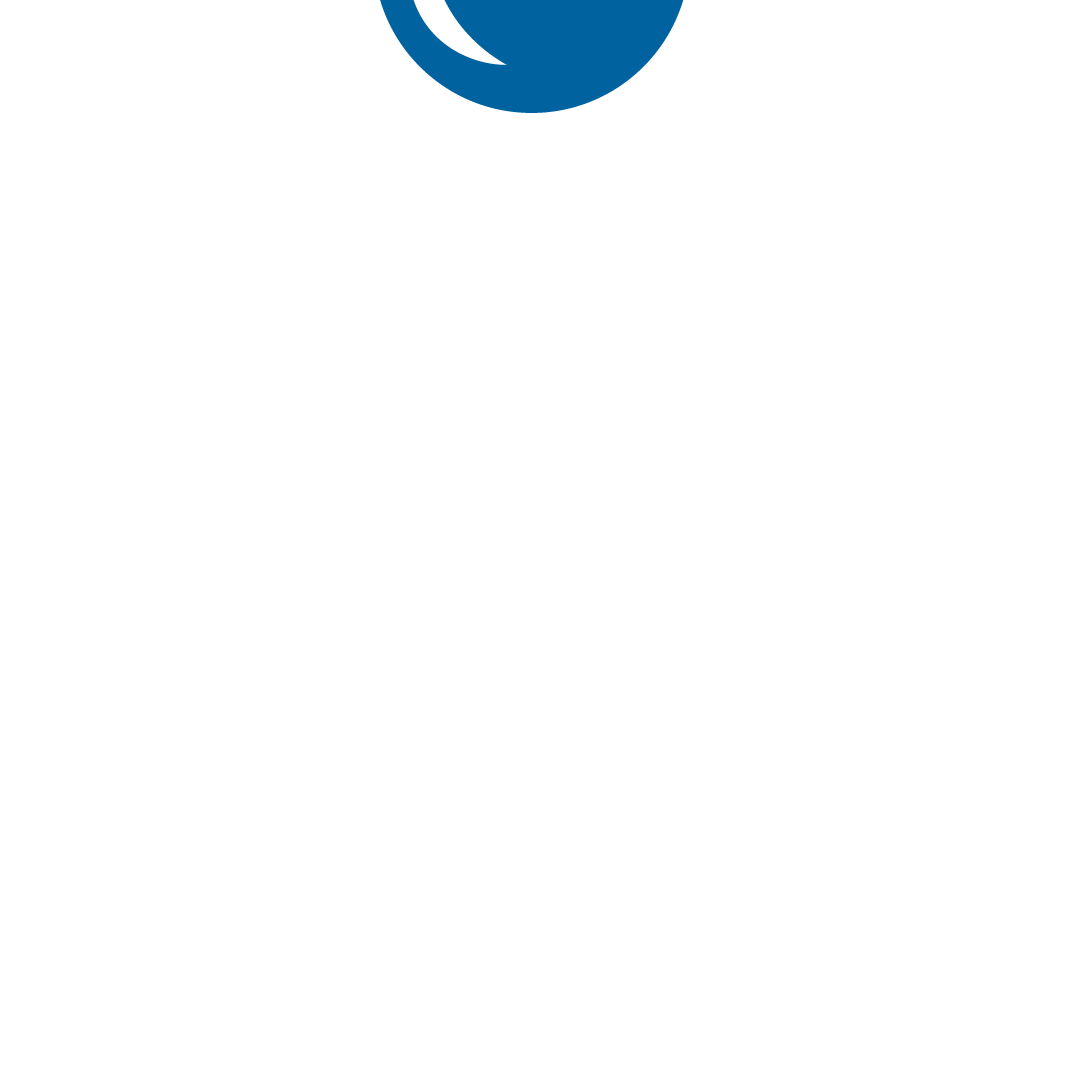 Може ли да заменим водата с портокалов сок?
М.: „Може, защото портокала е направен от вода.“
И.: „Водата си е вода, не може.“
К.: „Портокаловият сок не утолява жаждата.“
А.: „Ако се замени, ще има повече ценна вода.“
С.: „Портокаловият сок не утолява, а подсладява.“
К.: „Не може. Когато пием сок, ни се пие вода.“
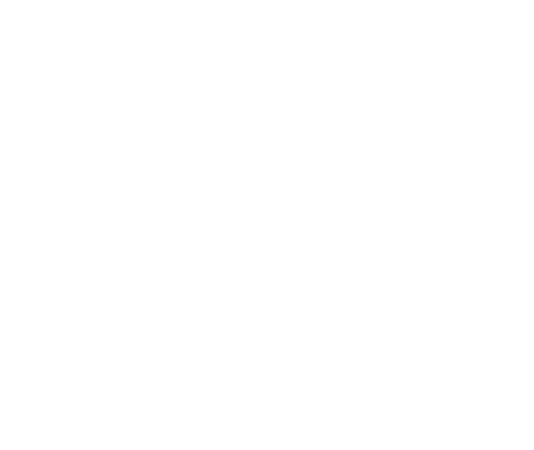 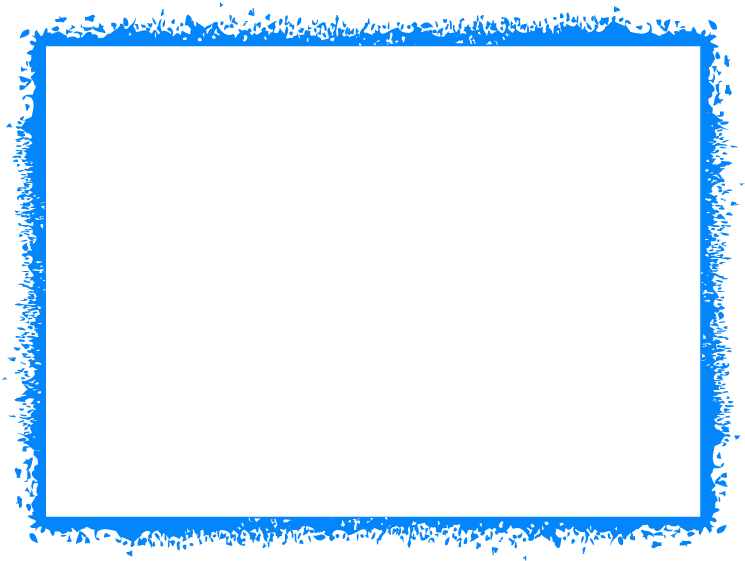 Как да помогнем за запазването на водата?
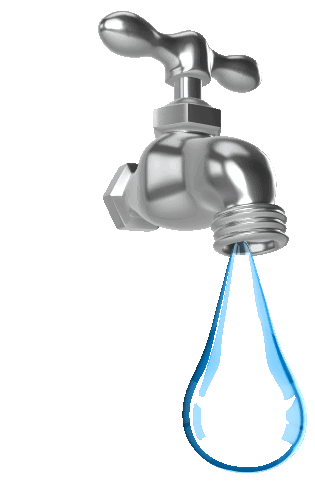 Не оставяй водата да капе. Затваряй добре кранчетата.
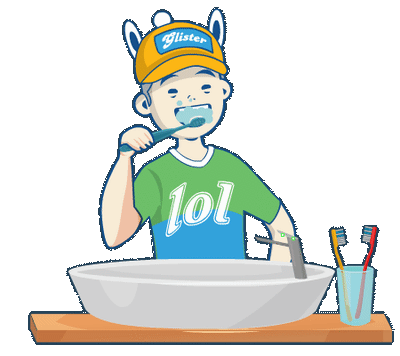 Спирай водата, докато си миеш зъбите.
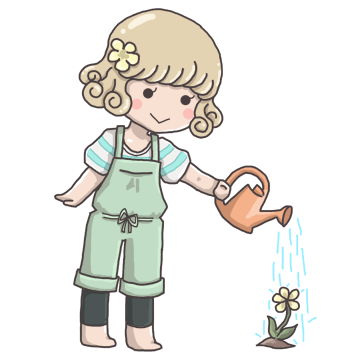 Поливай цветята с дъждовна вода.
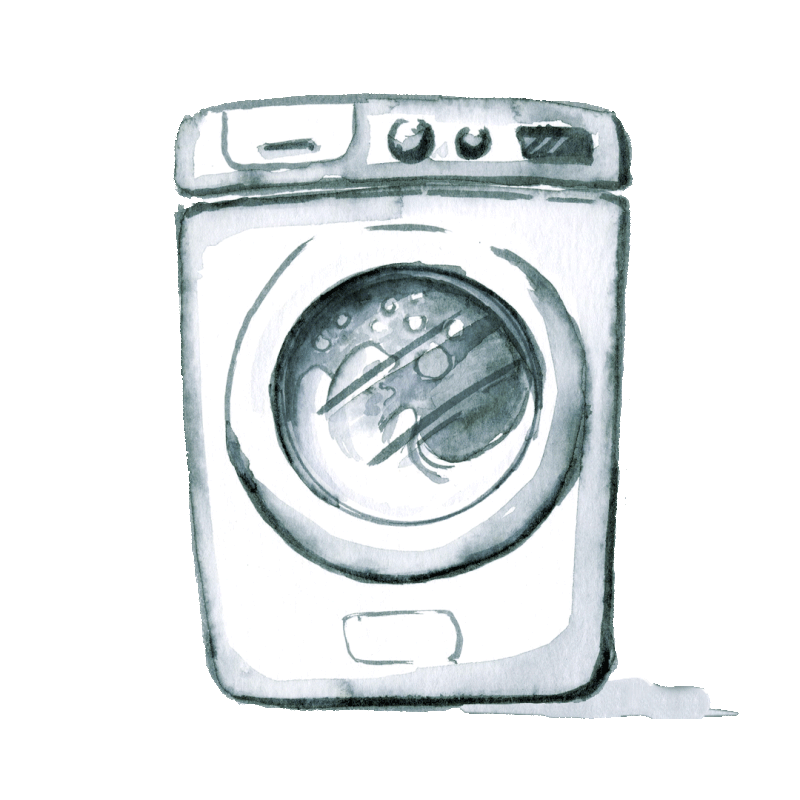 Пускай миялната и пералнята само, когато са пълни и на енергоспестяващ режим.
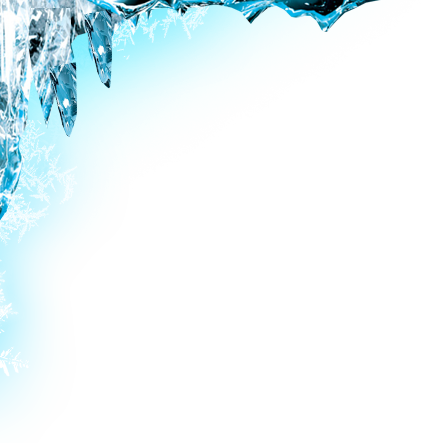 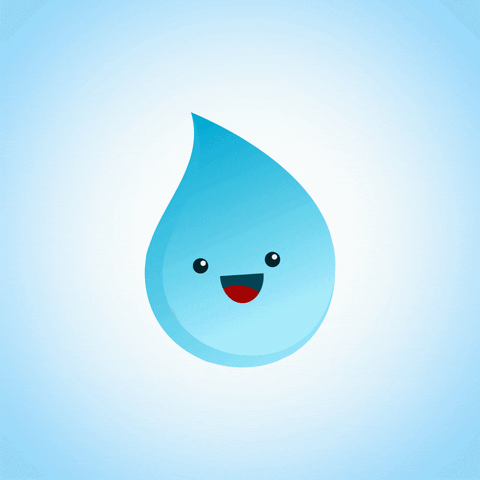 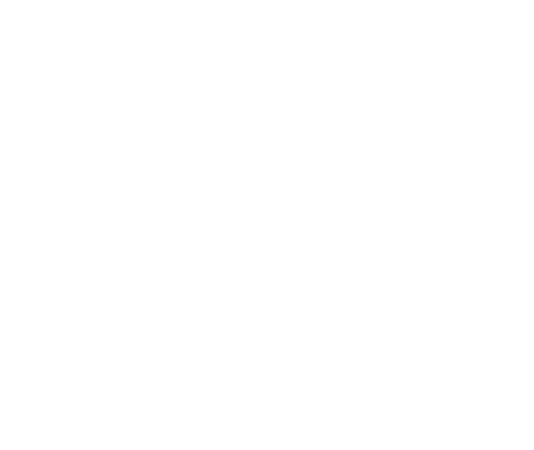 Всяка капка си струва!
Пази и пести водата!